Τι θα συμβεί μετά τον εμβολιασμό
Τι θα συμβεί μετά τον εμβολιασμό
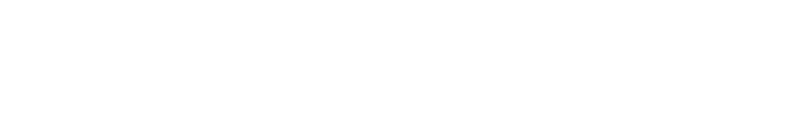 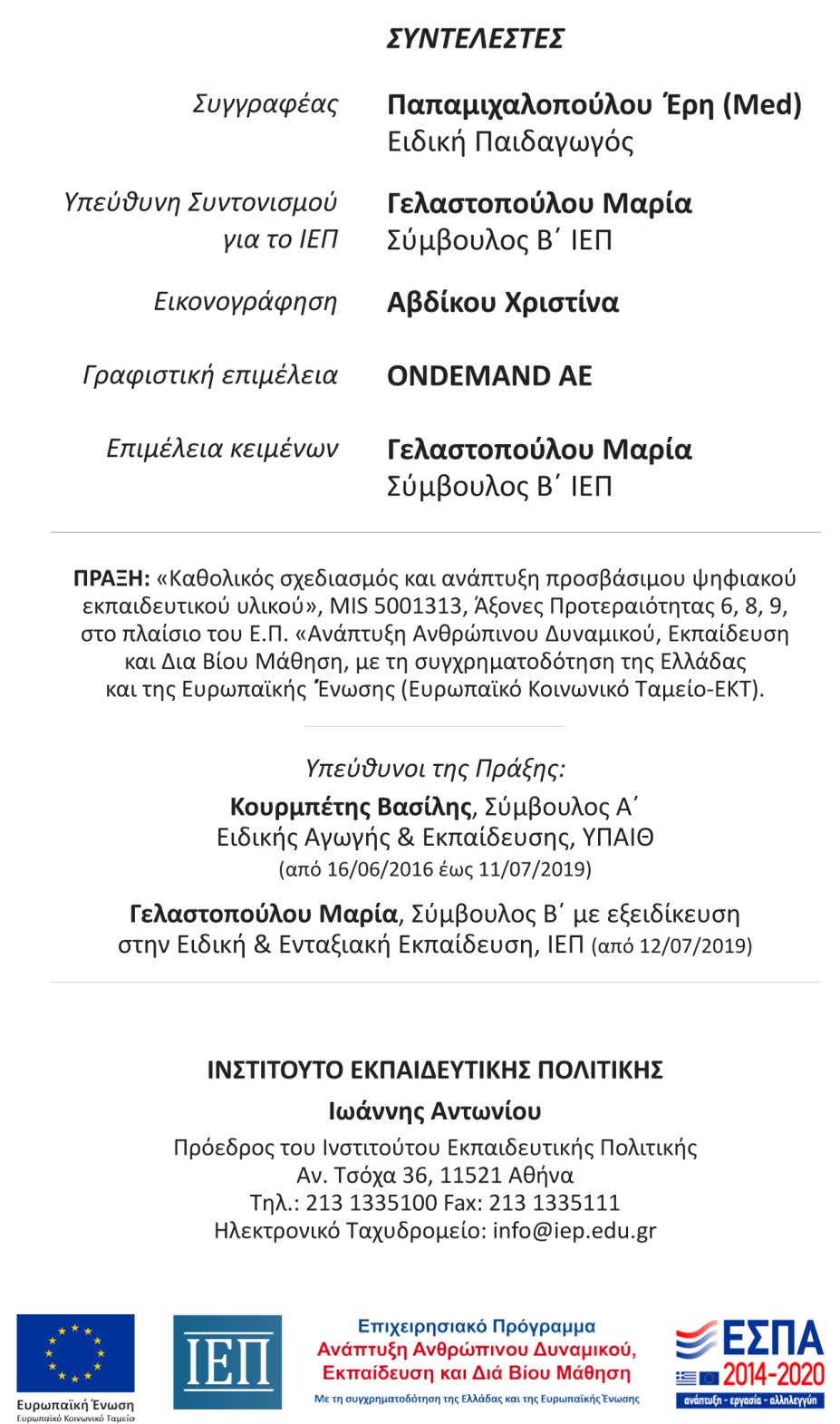 Συνήθως, μετά τον εμβολιασμό θα είμαι πάλι καλά και θα μπορώ να κάνω ό,τι έκανα και πριν.
Κάποιες  φορές, όμως, μπορεί να έχω κάποια συμπτώματα που μου προκαλούν δυσφορία. Αυτό είναι η ανεπιθύμητη παρενέργεια ενός εμβολίου.
Σε πολλά παιδιά συμβαίνει να έχουν κάποιες φορές ανεπιθύμητες παρενέργειες από τα εμβόλια.
Μπορεί μετά από λίγες ώρες να νιώθω πόνο ή φαγούρα στο σημείο που έκανα το εμβόλιο. Υπάρχει η πιθανότητα να πρηστεί το σημείο του εμβολιασμού.
Αυτό που χρειάζεται να κάνω είναι να το πω στη μαμά μου κι εκείνη θα μου βάλει μια δροσερή κομπρέσα για να ανακουφιστώ.
Υπάρχει πιθανότητα να έχω πυρετό. Η μαμά τότε θα με βοηθήσει να πέσει ο πυρετός. Θα μου κάνει μπάνιο, θα μου φορέσει ελαφριά ρούχα και θα μου δώσει αντιπυρετικό φάρμακο.
Είναι σημαντικό να θυμάμαι ότι όποια και αν είναι η ανεπιθύμητη παρενέργεια του εμβολίου, θα περάσει σύντομα και θα είμαι και πάλι όπως πριν.